Styl reklamní komunikace
- funkce? → přesvědčovací, získávací,…, manipulativní
- typologie reklamy
- rozhodující stylotvorný faktor
→ adresát
autorství reklamy?
stylová vrstva → tendence
nezanedbatelná bývá neverbální stránka
normy
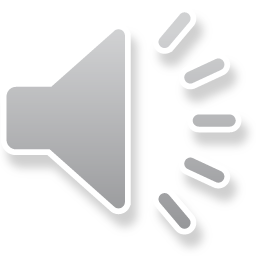 Styl reklamní komunikace
- perfektní, exkluzívní, luxusní, skvělé, dokonalé, kvalitní, precizní, super, mimořádné, právě pro vás, speciální, senzační, neskutečné, neuvěřitelné, bezkonkurenční, špičkové, zázračné, revoluční, neodolatelné, pravé, poctivé, jedinečné…
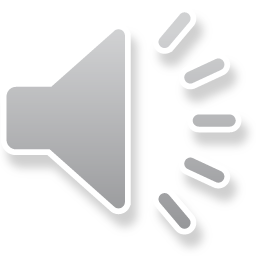 Styl církevní komunikace
- funkce?
- rozhodující stylotvorný faktor
→ téma
stylová vrstva → intertextualita; inklinace ke spisovnosti, biblické reálie, biblismy, terminologie
žánrová pestrost
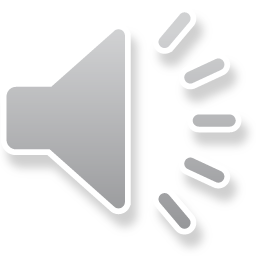 Jazykové prostředky církevní komunikace
Česká republika chtíc nechtíc vstoupila do EU.
Bůh povolal ku pomoci blanické rytíře.
Je to připomínka z dob, kdy varhan a zvonů nebylo.
Nedej potřebnému rybu, ale nauč ho ryby lovit.
Bylo by nevhodné kvůli jednomu skandálu házet všechny kněze do jednoho pytle.
Prostě doba není tak špatná, že by museli vyjet blaničtí rytíři.
Chtějí vybudovat ze sjednocené Evropy Babylonskou věž.
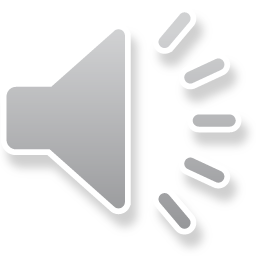 Parémie, frazémy a jejich modifikace; intertextovost
Své osudy mají nejen knihy, jak praví latinské přísloví, ale i instituce, tedy i naše charita.
Jak se lidově říká, odříkaného chleba největší krajíc…
Nalít čistého vína! Otázka je, zda teď, nebo později, zda plnou číši, nebo po kapkách. 
Je neznaboh jako poleno.
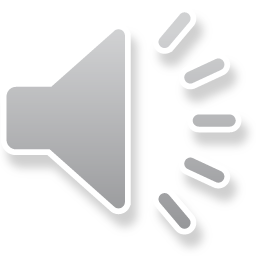 Žánrové druhy církevní komunikace (Minářová, 2009)
- kázání, homilie, duchovní promluvy
- duchovní, náboženské písně
- modlitby společné i duchovní
texty biblické
texty diskuzní a polemické
texty obřadní, bohoslužební, liturgické
texty teologických rozprav, církevní žurnalistiky/publicistiky, texty příležitostné aj.
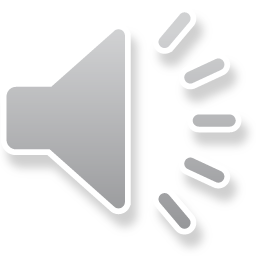 Styl esejistický
- mezi stylem odborným a uměleckým (x školní esej)
- subjektivita, beletrizace
- odborné téma, umělecké ztvárnění (forma)
- proces poetizace sdělení
- poutavost, aktualizace
- stylová vrstva: synonyma, enumerace, kontrast, opozice, paradoxy, opakování, neologismy, okazionalismy, figury a tropy
- specifika kompozice (převaha postupu výkladového a úvahového)
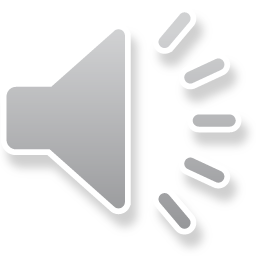 Styl literatury faktu
specifická funkce (estetická funkce modifikovaná odborně vzdělávací, edukační)
pomezí stylu uměleckého a odborného
pomezí stylu esteticky sdělných a věcných
non-fiction
stylová vrstva: prostředky umělecké a odborné, faktografičnost, dokumentárnost, věcnost + prostředky estetizující
kompozice: využití všech čtyř základních slohových postupů
např. texty vzpomínkové, reportážní, autobiografické, historické, cestopisné
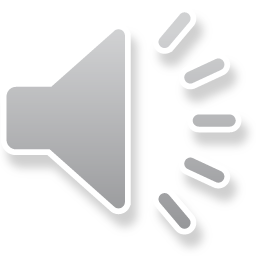